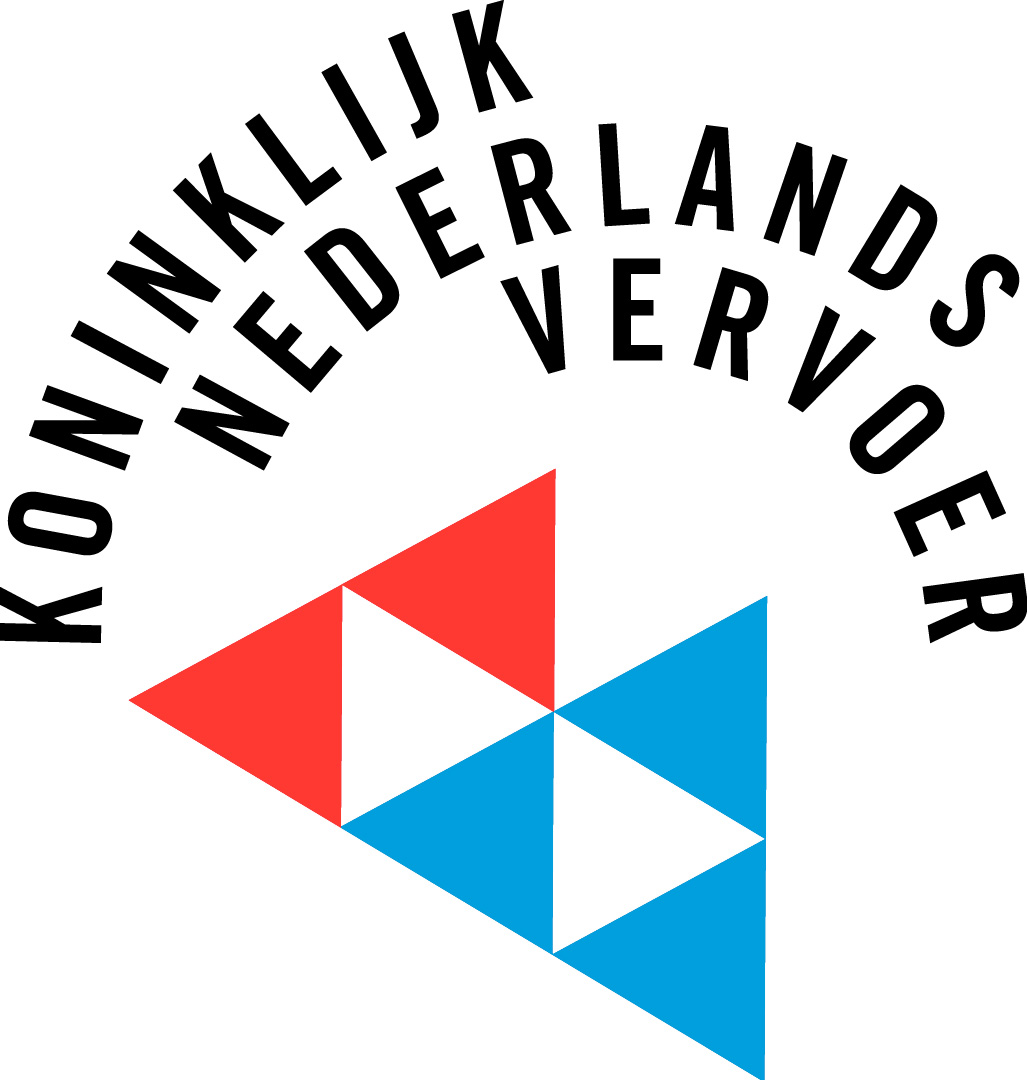 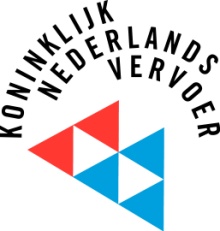 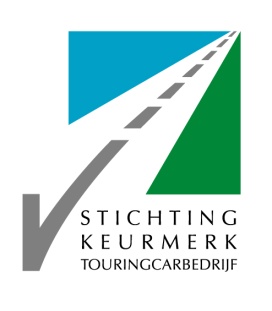 Intervention by Leo Ringelberg
Leo Ringelberg is CEO of Leo Ringelberg Touringcars in Hoogvliet (near Rotterdam), a coach company with 21 coaches
Leo Ringelberg is a board member of KNV Busvervoer
Leo Ringelberg is chairman of the Innovation Comité of KNV Busvervoer
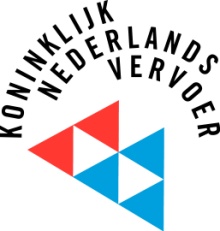 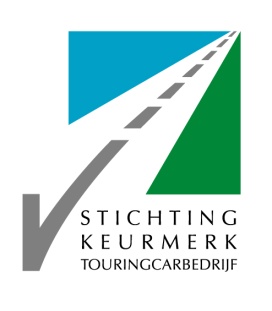 Agenda
Introduction to the Dutch coach industry
Low Emission Zones in the Netherlands
Dutch response on passenger rights
Global Quality Charter & Coach Marque
Problems with Commission Decision 561
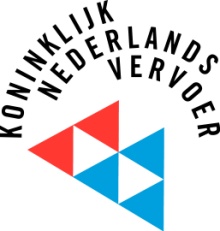 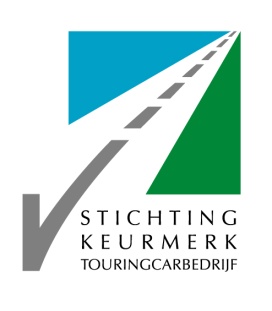 Introduction to the Dutch coach industry
550 coach companies with permanent permit
Fleet of approximately 4500 coaches
290 companies are KNV-members
KNV members operate over 3800 coaches (market share 85 %)
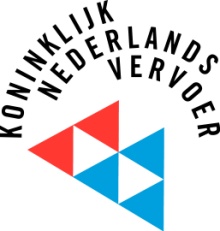 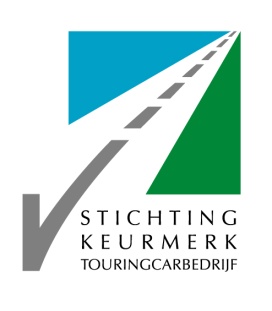 Low Emission Zones in the Netherlands (1)
Spring 2006: Covenant between the government, councils of large cities and transportorganizations
No more Euro 0 & 1 trucks allowed in the low emission zones
Euro 2 & 3 trucks only allowed with soot filter (when available)
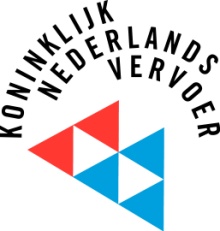 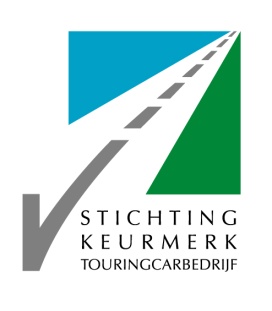 Low Emission Zones in the Netherlands (2)
Spring 2008: Covenant between the government, councils of large cities and KNV Coach (?)
No Euro 0 & 1 coaches allowed in the low emission zones (?)
Euro 2 & 3 trucks only allowed with soot filter (when available) (?)
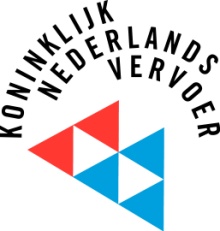 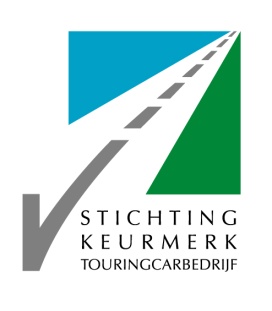 Low Emission Zones in the Netherlands (3)
KNV will negotiate with the participating cities about advantages for cleaner coaches. For example the use of special bus lanes or the creation of additional parking spaces.
Same restrictions on entering low emission zones for foreign coaches!
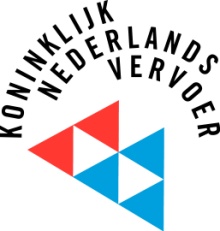 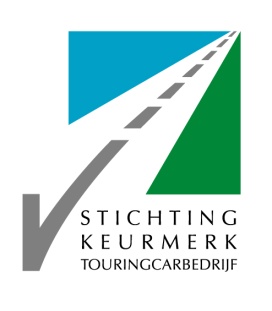 Low Emission Zones in the Netherlands (4)
KNV will inform IRU on the developments
KNV is troubled by the restrictions some important tourist cities place on coaches and the excessive parking charges.
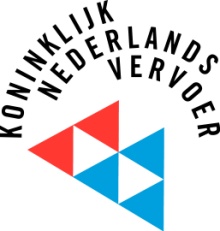 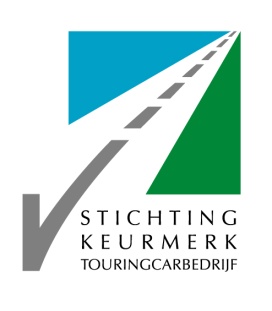 Dutch response on passenger rights
The EC prepares a Decision on ‘passenger rights’ for the Coach Industry
KNV Coach has presented the Dutch response on these plans
This response is available at the IRU secretariat
Conclusion: no Decision is necessary!
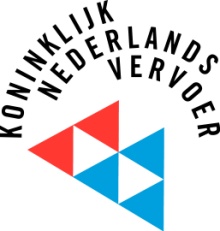 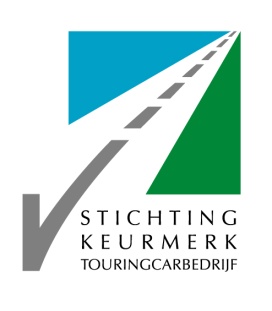 Global Quality Charter & Coach Marque(1)
The Dutch Coach Marque has been the starting point for the IRU Global Quality Charter
Acceptance by IRU and IRU-members (Great-Britain & Sweden)
The Dutch Coach Marque) is based on audits by independent auditors and on performance information from strategic partners.
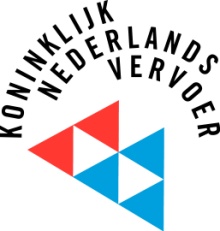 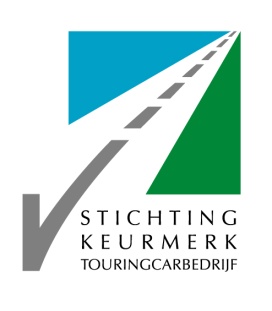 Global Quality Charter & Coach Marque (2)
The Coach Marque Quality system is 90 % comparable with ISO 9002: 2000.
The Coach Marque has grown to 167 recognized companies, with over 2750 coaches (60 % market share)
Ten criteria are used as a basis for the Quality system:
Quality Policy
Responsibility and authority
Preparation for transport
Execution of transport
Record keeping
Document control
Measuring devices
Analysis and improvement
Training and qualifications
Handling complaints
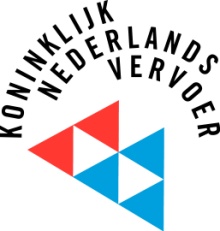 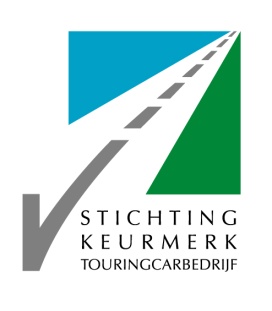 Global Quality Charter & Coach Marque (4)
The latest suggestion by IRU, to combine a new Star Classification System for coaches with demands on the safety and quality policy from the companies, is applauded by SKT.
The Global Quality System can be used as a good example and a starting point!
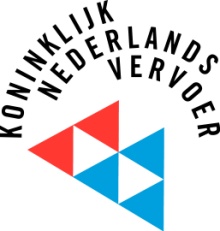 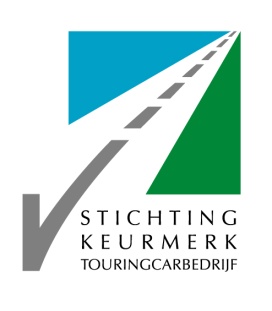 Problems with Commission Decision 561(1)
The Dutch authorities agree with KNV that the abolishment of the 12 days rule is negative for the coach industry. For the time being, they allow coach companies to stick to the old rules on this point, as laid down in Decision 3820/85.
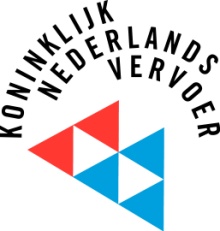 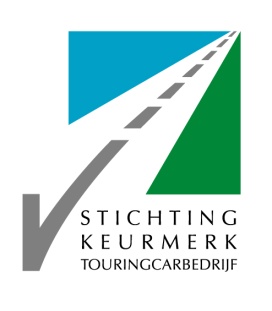 Problems with Commission Decision 561 (2)
For those coach companies and touroperators that have already adjusted their travelling program to the new rules, this means unfair competition. The have made heavy investments in personnel to meet the new demands, and their competition don’t make these costs…
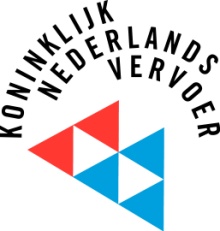 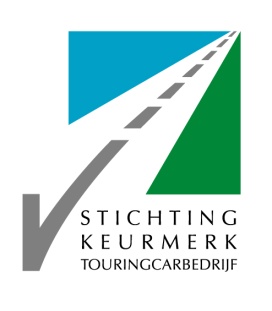 Problems with Commission Decision 561 (3)
The introduction of the digital tachograph will make it easier to enforce the obligatory weekly resting period of 45 hours (the 12 days rule only concerns travel abroad…). Until now this subject was ignored by the enforcement agencies.
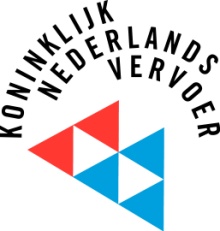 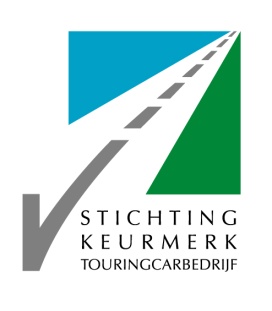 Problems with Commission Decision 561 (4)
The possible enforcement of the weekly 45 hours rest would have greater implications for the Coach Industry than the abolishment of the 12 days rule has had. Two separate (optional) resting days would be better.
These problems should be solved as soon as possible